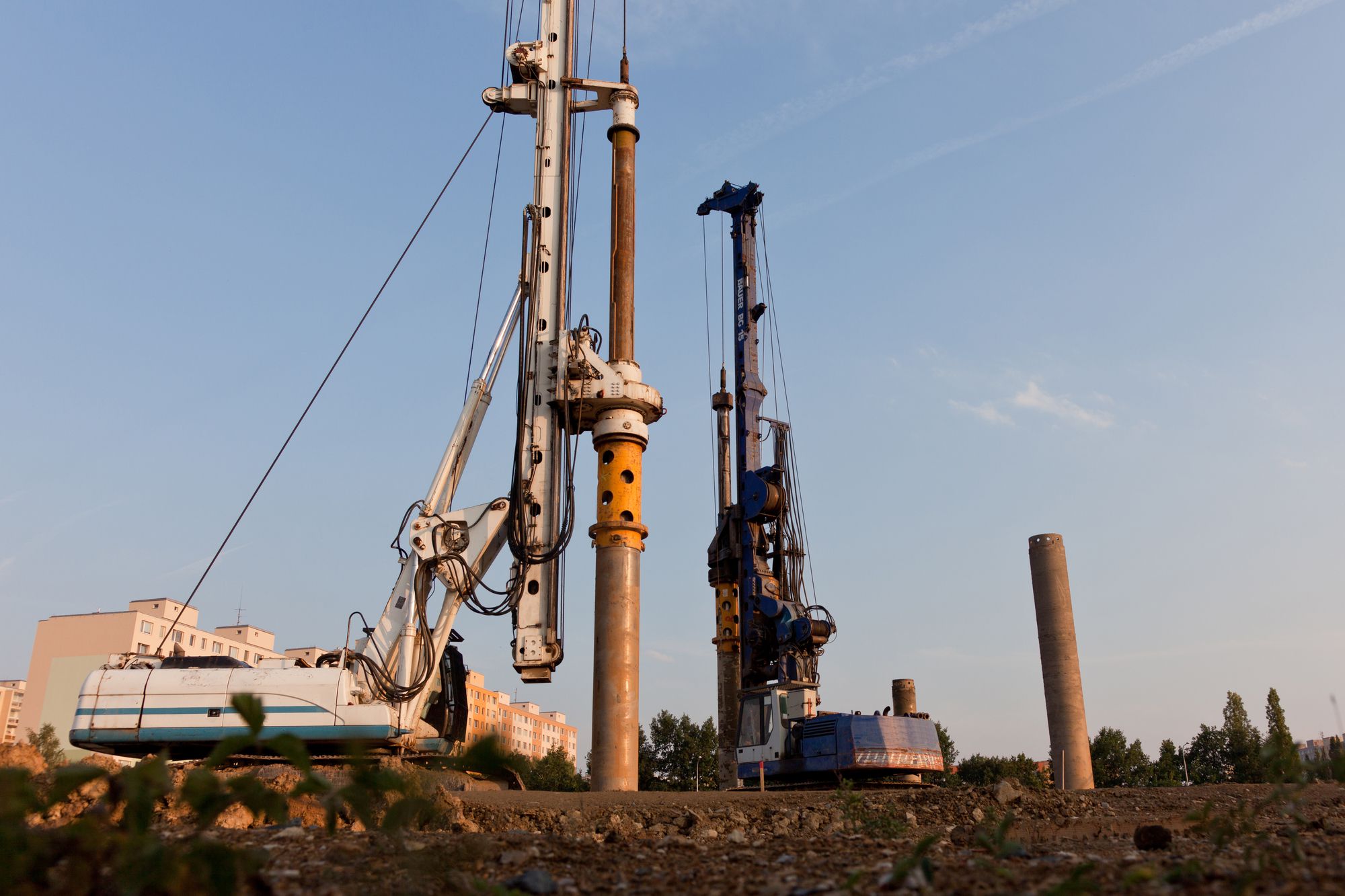 Estacas: Dimensionamento
Disponível em: www.tallesmello.com.br
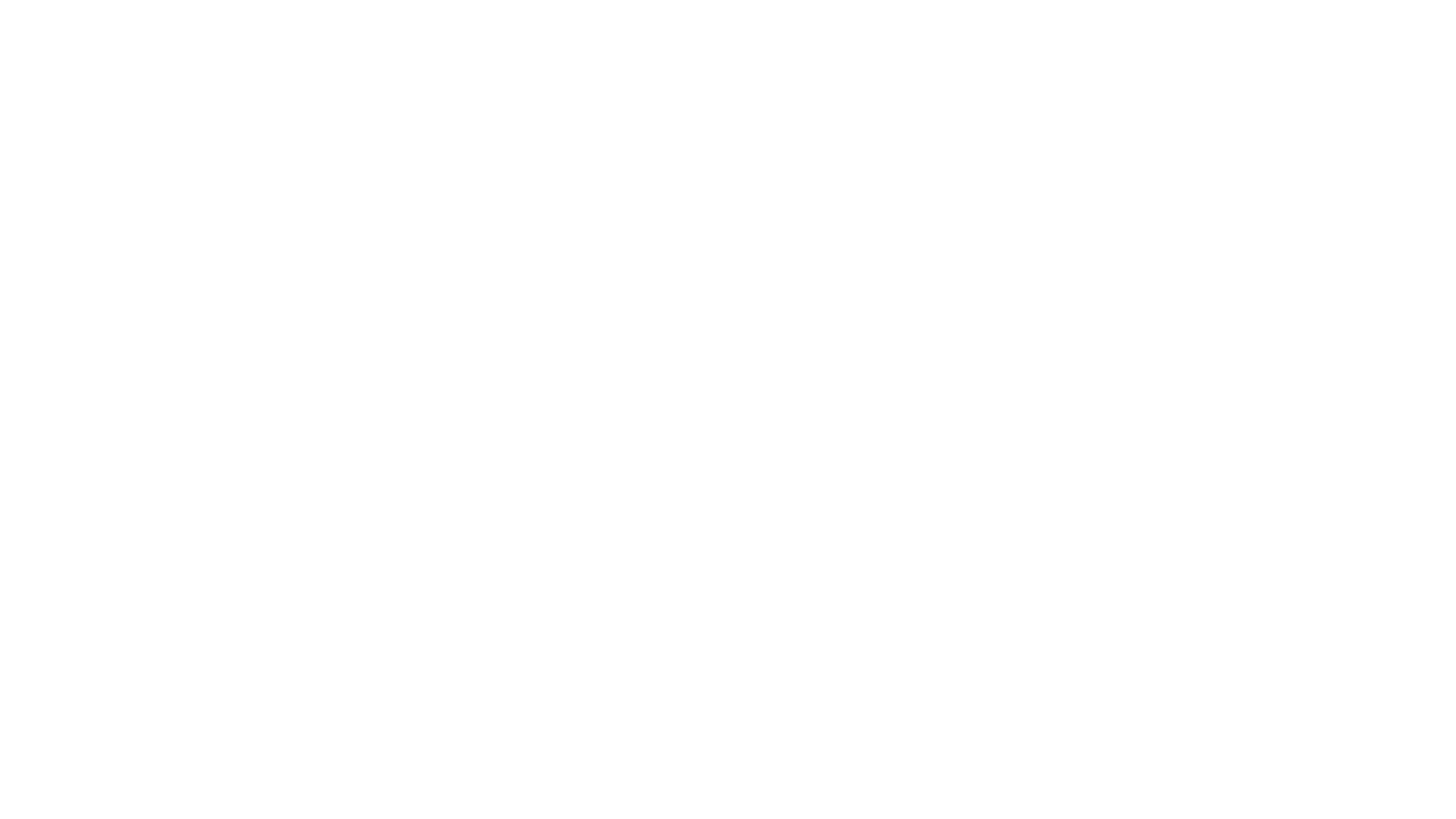 Estacas: Dimensionamento à Compressão
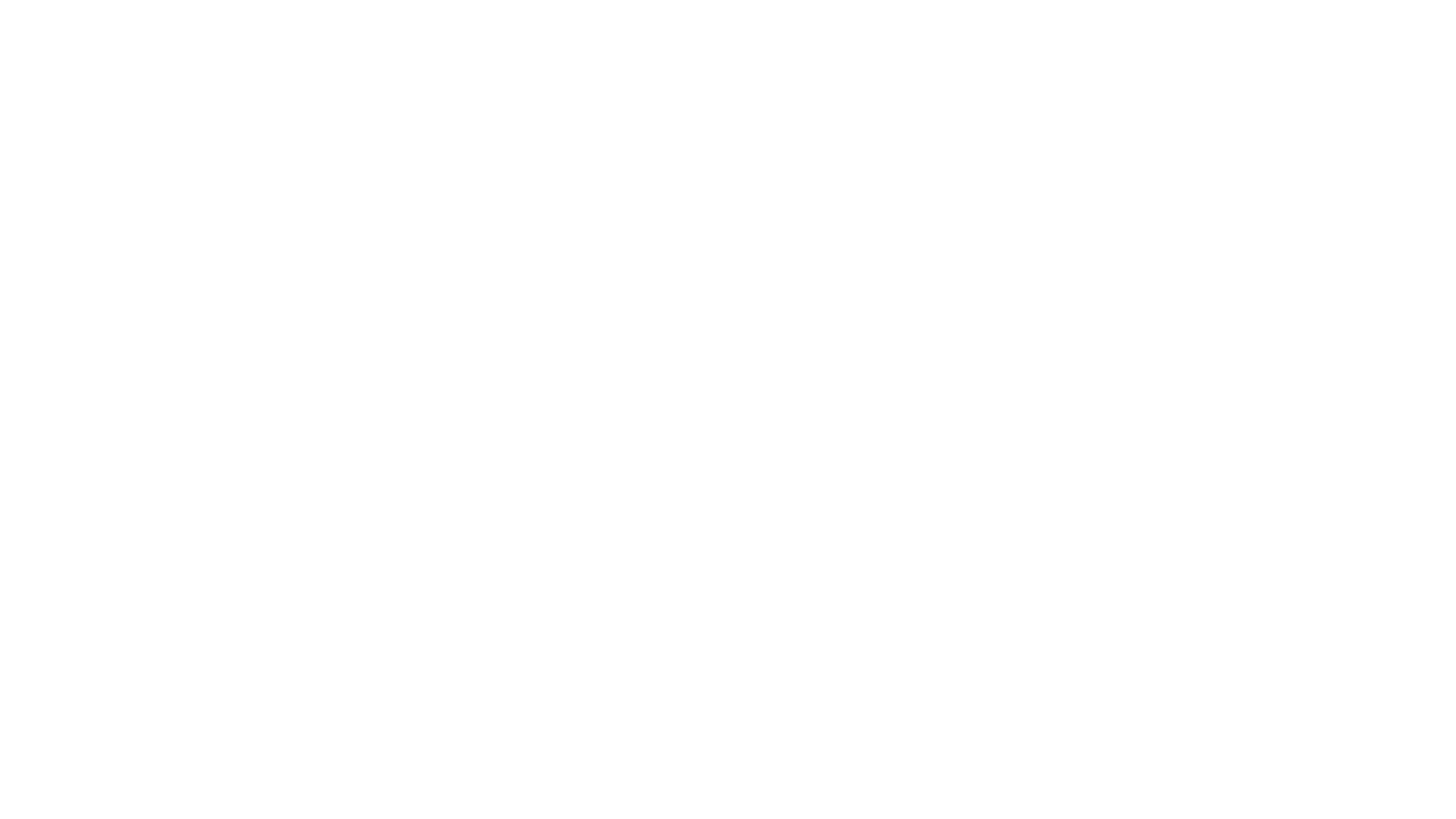 Estacas: Dimensionamento à Compressão
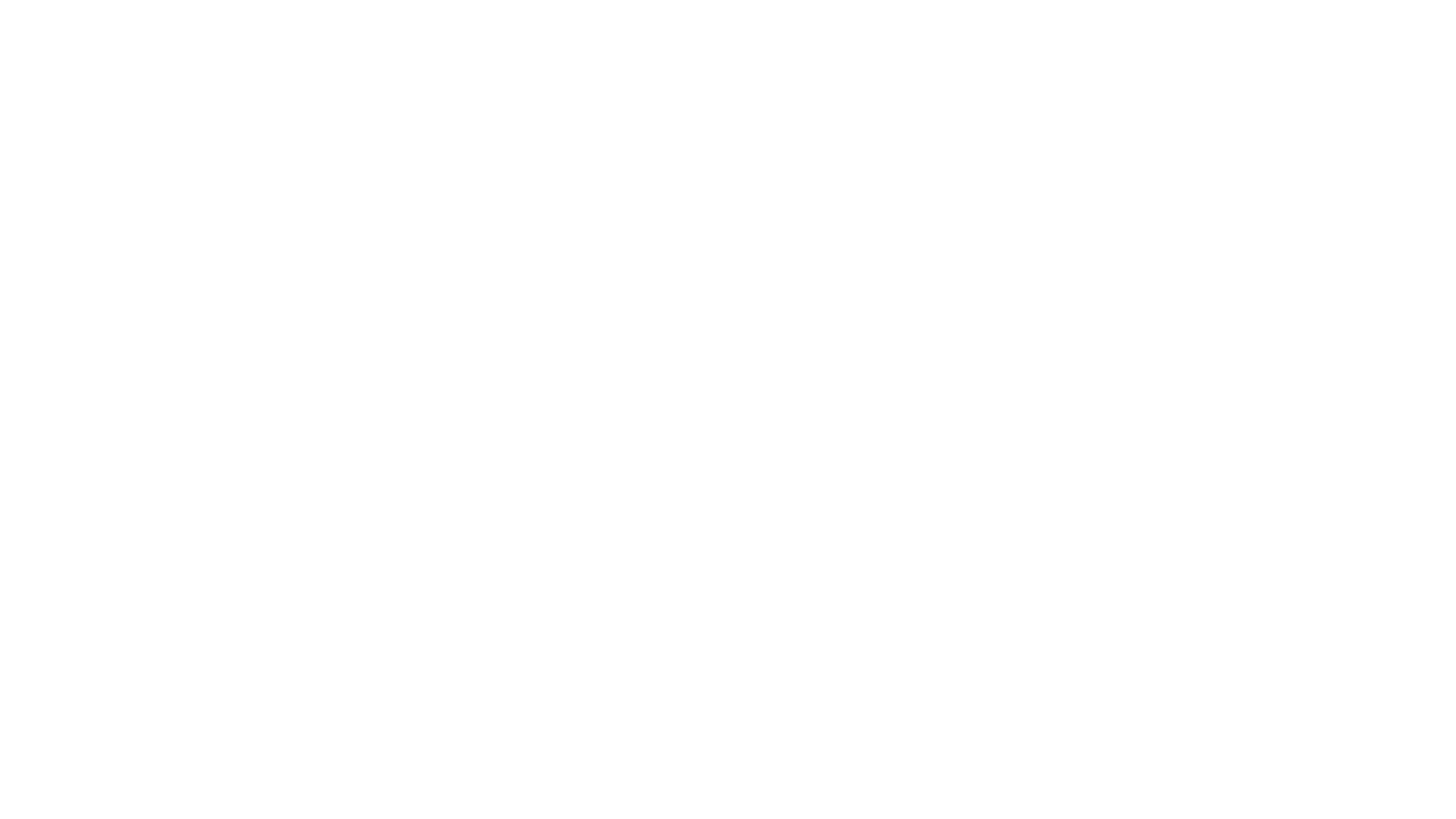 Estacas: Dimensionamento à Compressão
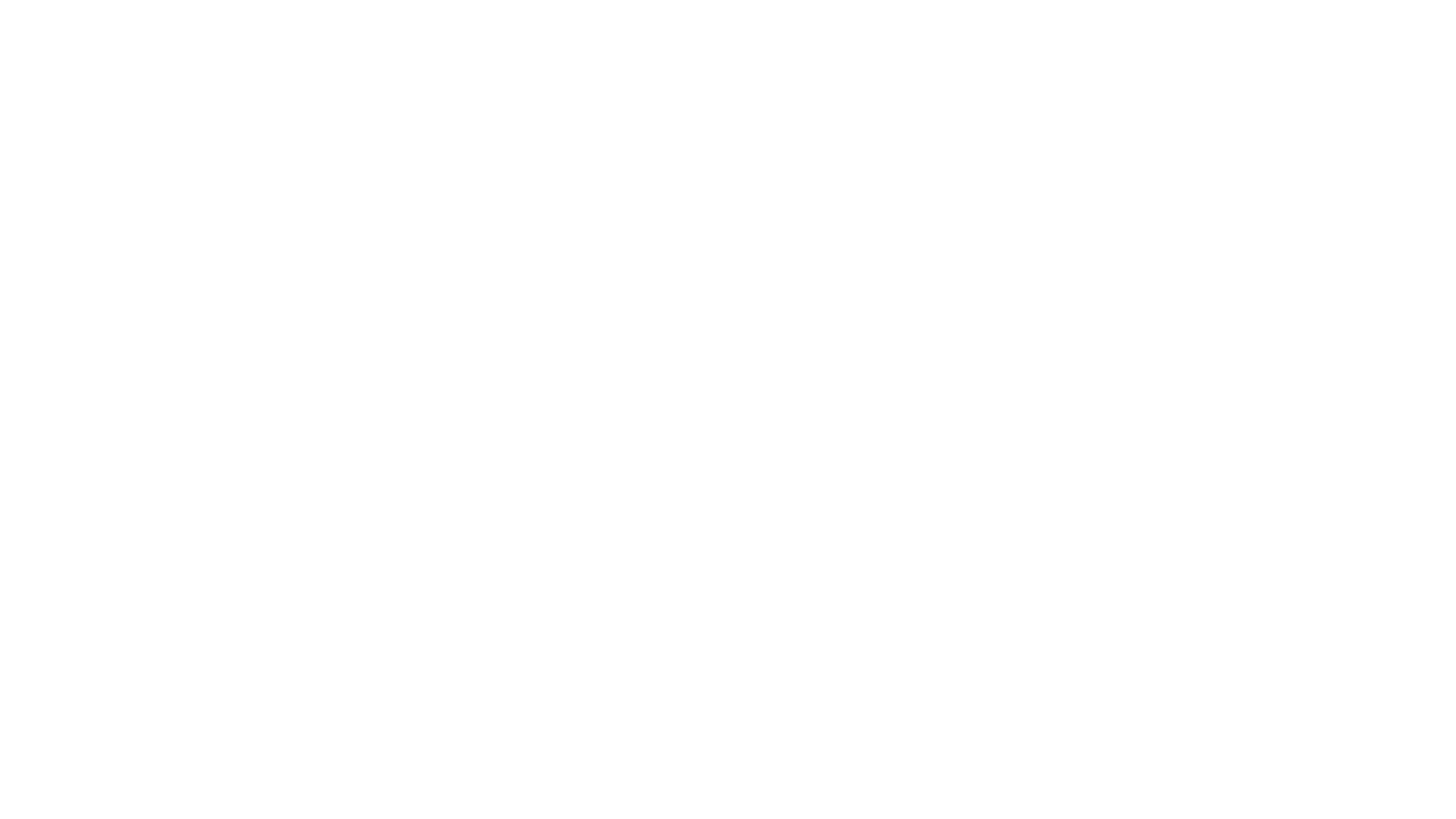 Tipo de Estaca                   F1                       F2
Franki                                 2,5                      5,0
Metálica                            1,75                    3,5
Pré moldada                     1,75                    3,5
Escavada                            3,3                      6,6
Fatores F1 e F2
Fatores de segurança para o método de Aoki-Veloso (1975): Ponta = 3.0/ Fuste = 1.5
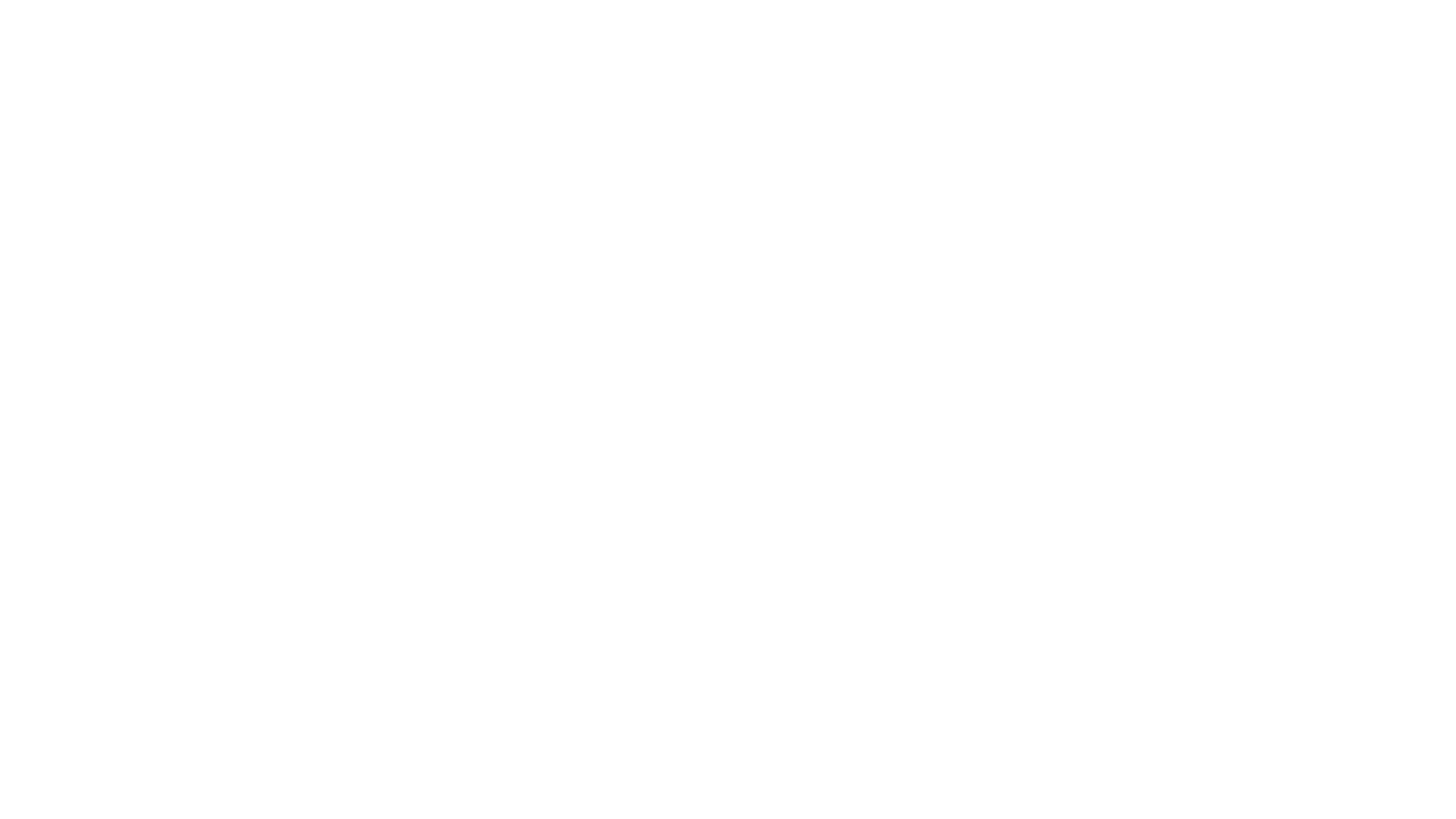 Coeficientes K e α
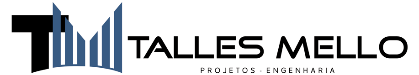 Exercício 01
Dado o perfil de sondagem, pede-se: calcular a capacidade de carga para uma estaca tipo Escavada com um comprimento nominal de 3,00 m; Diâmetro = 25 cm, utilizando o método de AOKI-VELLOSO.
Resolução
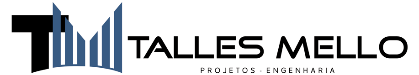 Exercício 02
Dado o perfil de sondagem, pede-se: calcular a capacidade de carga para uma estaca tipo Escavada com um comprimento nominal de 7,00 m; Diâmetro = 40 cm, utilizando o método de AOKI-VELLOSO.
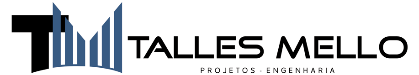 Exercício 03
Dado o perfil de sondagem, pede-se: calcular a capacidade de carga para uma estaca tipo Franki com um comprimento nominal de 6,00 m; Diâmetro = 50 cm, utilizando o método de AOKI-VELLOSO. O pilar P10 receberá 300 kN de carga. A fundação dimensionada  suportará?
Resolução
Areia
Silte
Silte Argilosa
Argila Siltosa
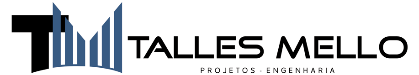 Exercício 04
Dado o perfil de sondagem, pede-se: calcular a capacidade de carga utilizando o método de AOKI-VELLOSO para todos os pilares.
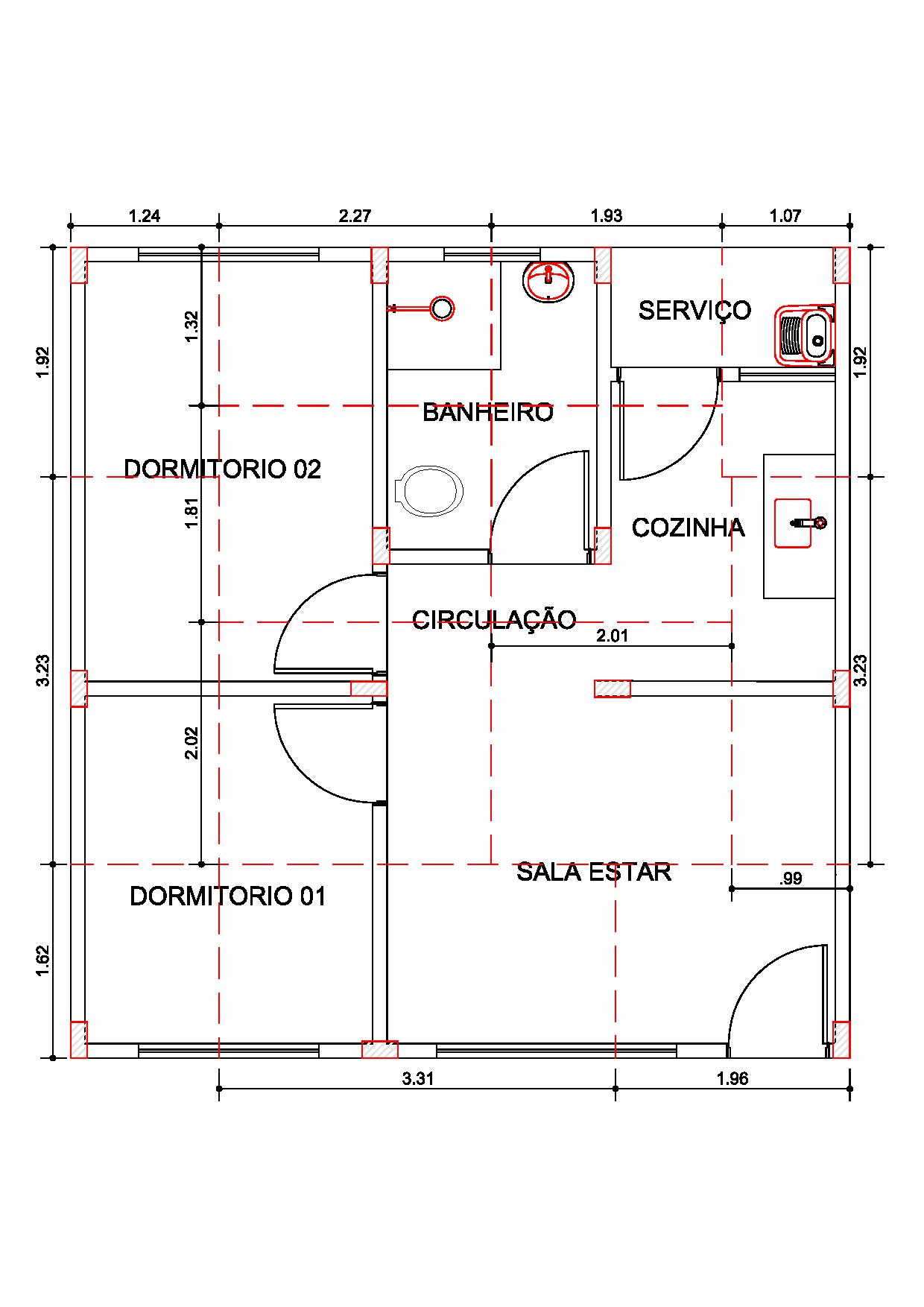 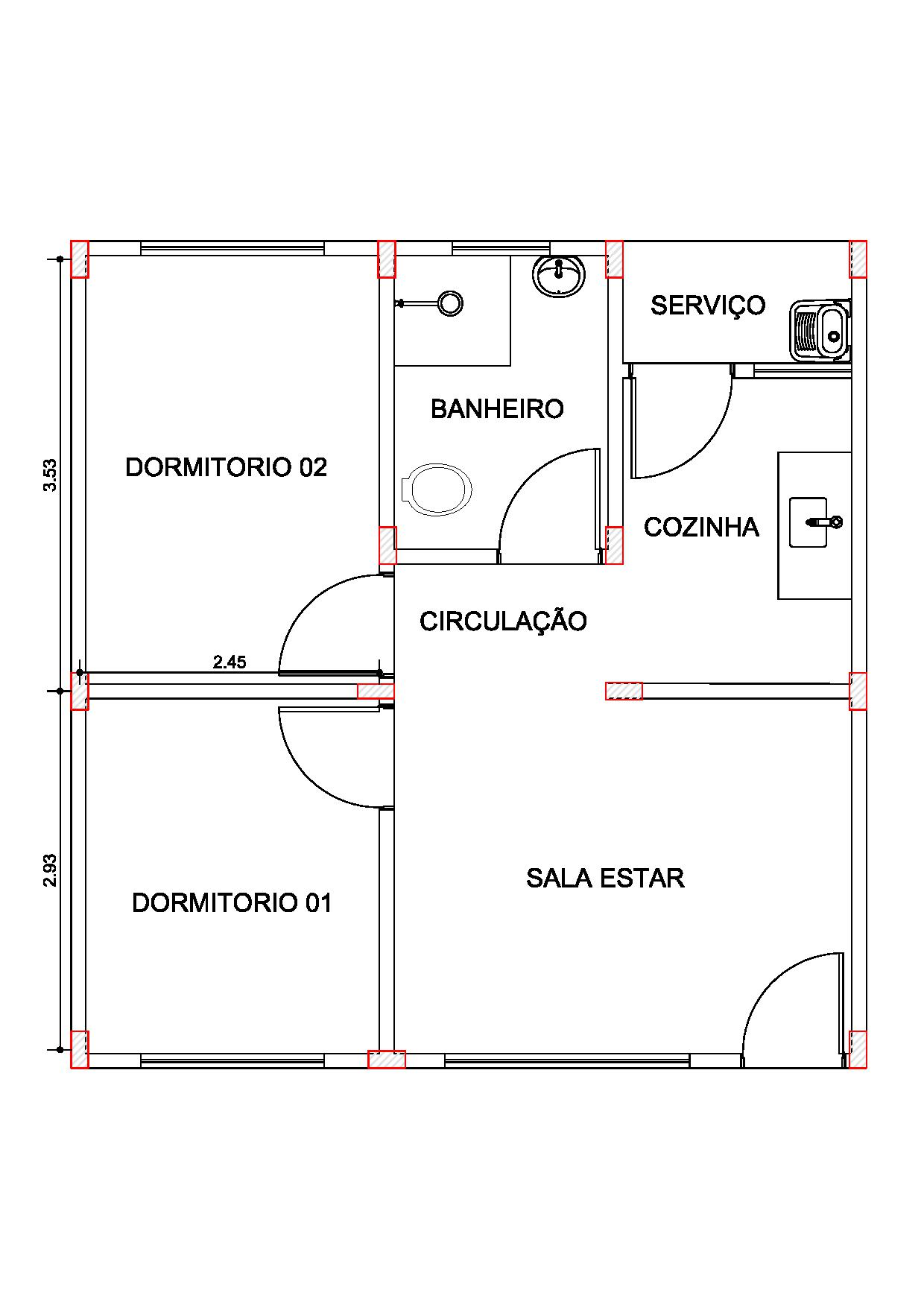 Exemplo 4
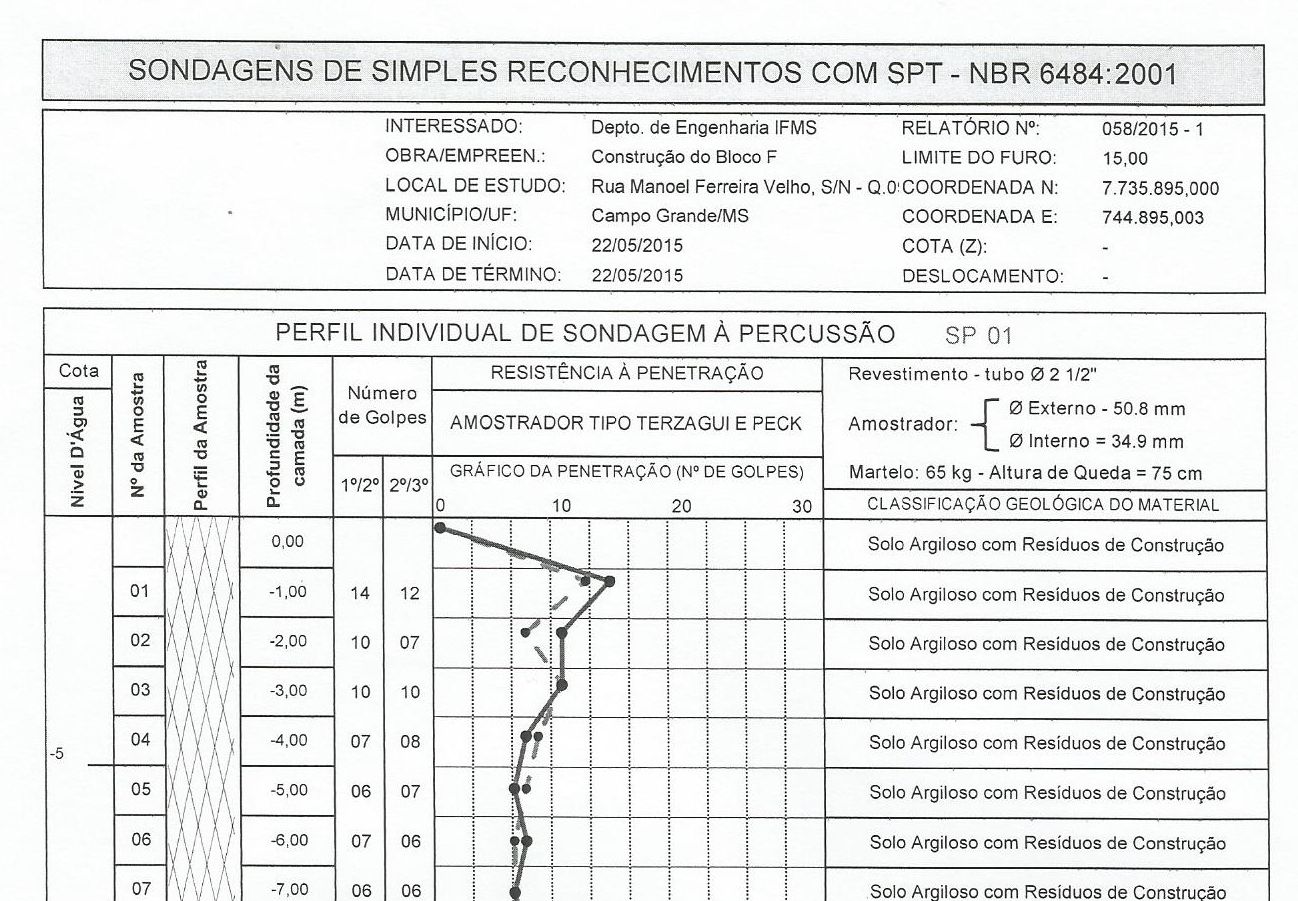 Exercício 05
Dado o perfil de sondagem, pede-se: calcular a capacidade de carga para uma estaca tipo escavada (broca) com um comprimento nominal de 4,00 m; Diâmetro = 30 cm, utilizando o método de AOKI-VELLOSO.
Resolução
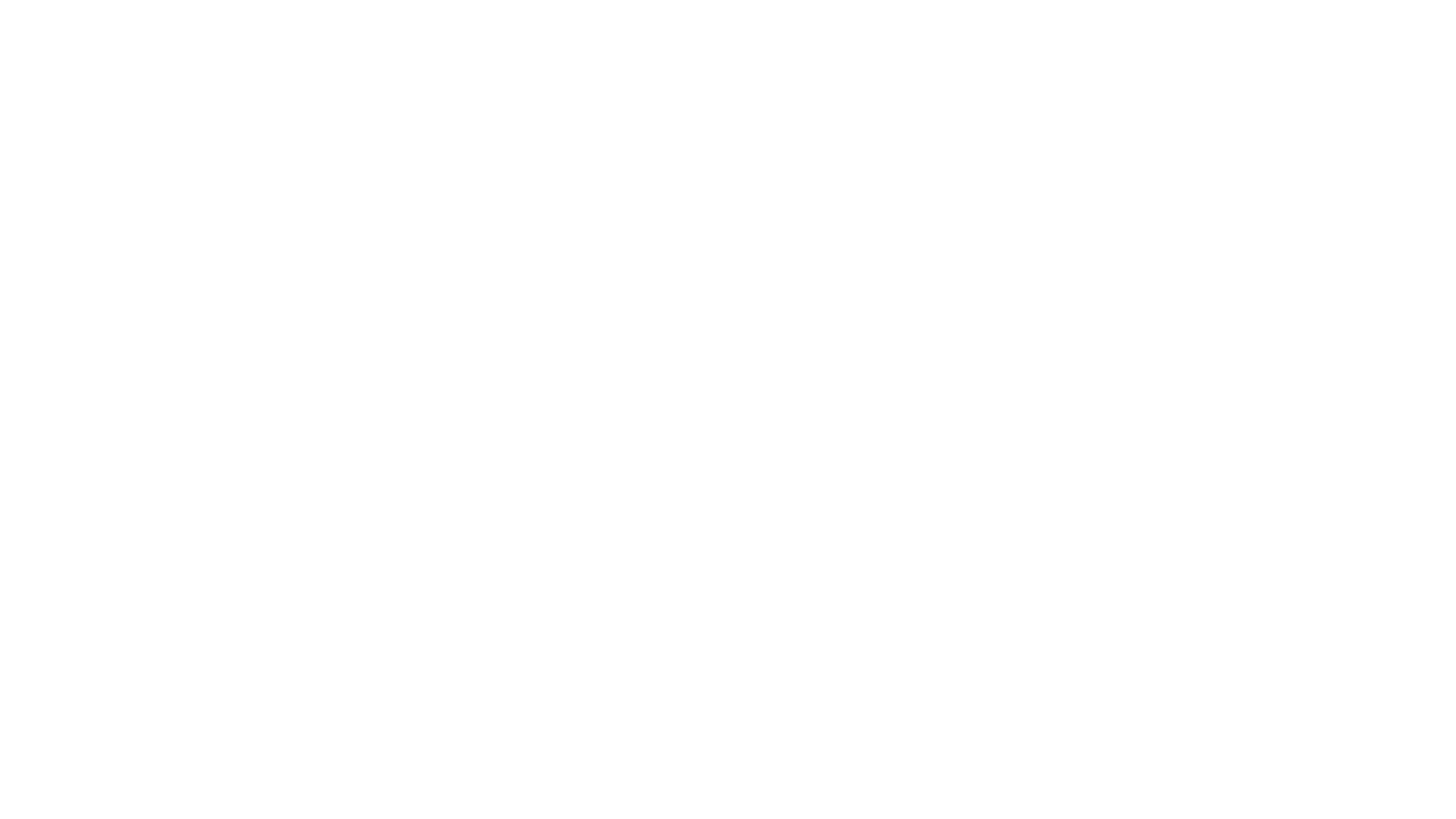 Se a estaca estiver submetida apenas a cargas de compressão que lhe imponham tensões médias inferiores a 5 MPa, não haverá necessidade de armá-la, a não ser que o processo executivo exija alguma armadura. Se, porém, a tensão média ultrapassar esse valor, a estaca deverá ser armada no trecho que essa tensão for superior a 5 MPa até a profundidade na qual a transferência de carga, por atrito lateral, diminua a compressão no concreto para uma tensão média inferior a 5 MPa.
Estacas: Dimensionamento à Tração
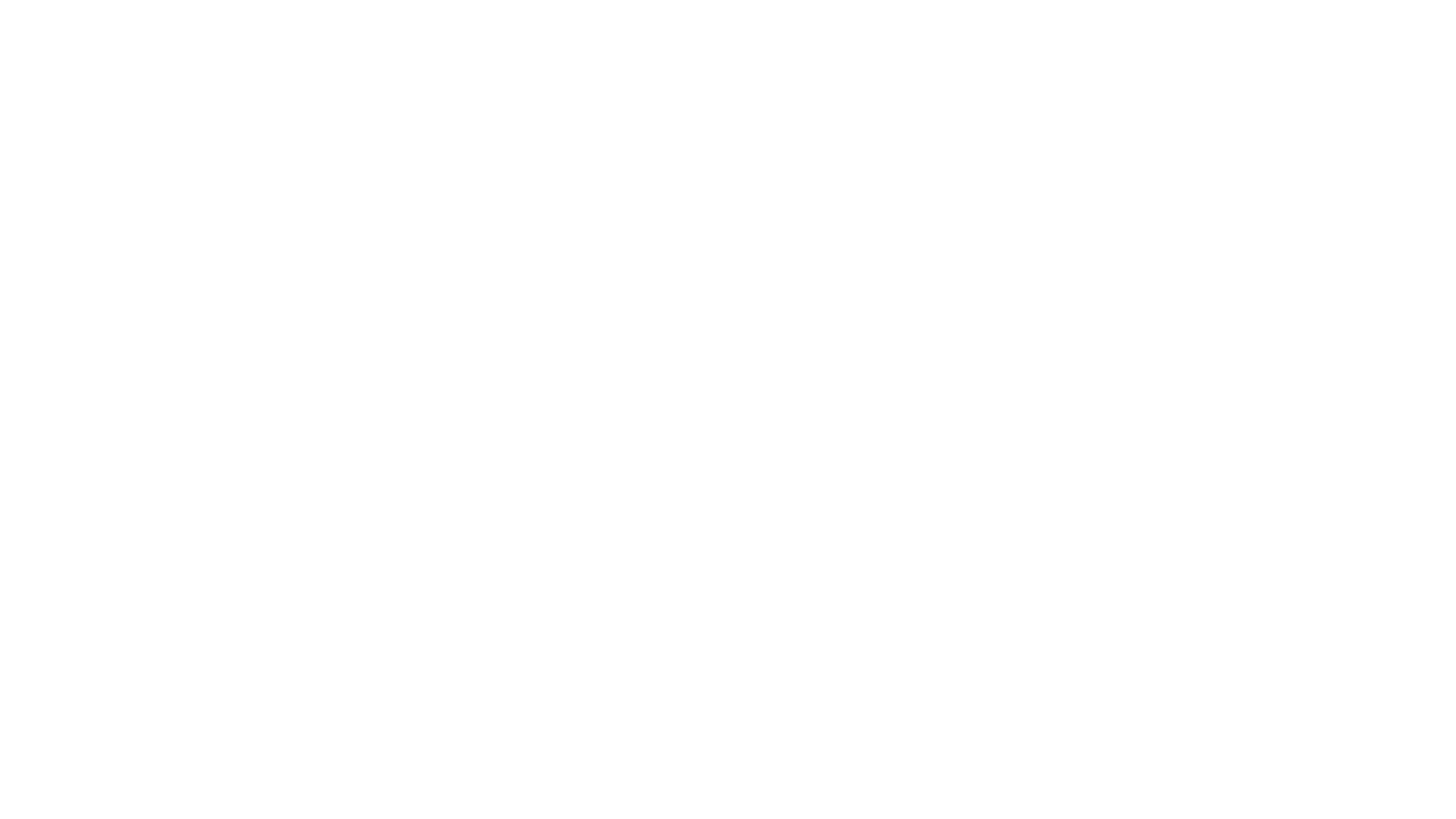 Estacas: Dimensionamento à Tração
Exercício 01